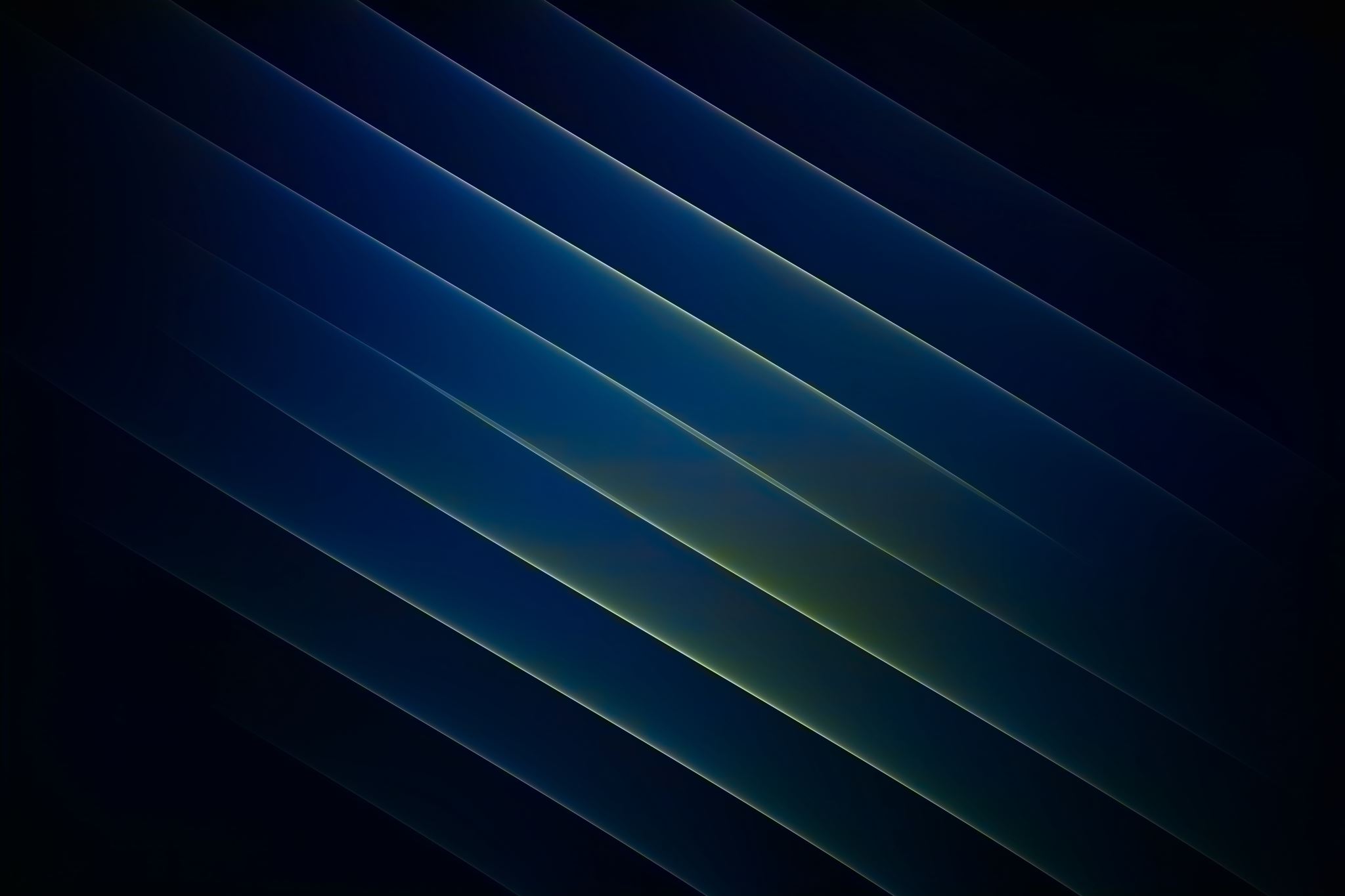 Safe Haven History
[Speaker Notes: ANGIE]
Safe Haven Model
Overview
The Safe Haven model provides immediate and ongoing safety support services for vulnerable adults who have been victims of abuse, neglect, or exploitation.  The Safe Haven model is a community-based, non-institutional option for older adults seeking to leave an abusive or neglectful home situation. 

Eligibility
Participants must be: 
aged 60+, or
have a disability and some type of care need (if under 60); and
have needs related to suspected abuse, neglect, or exploitation.     

Referrals
Anyone can make a referral to Safe Haven.  Individuals can also self-refer.
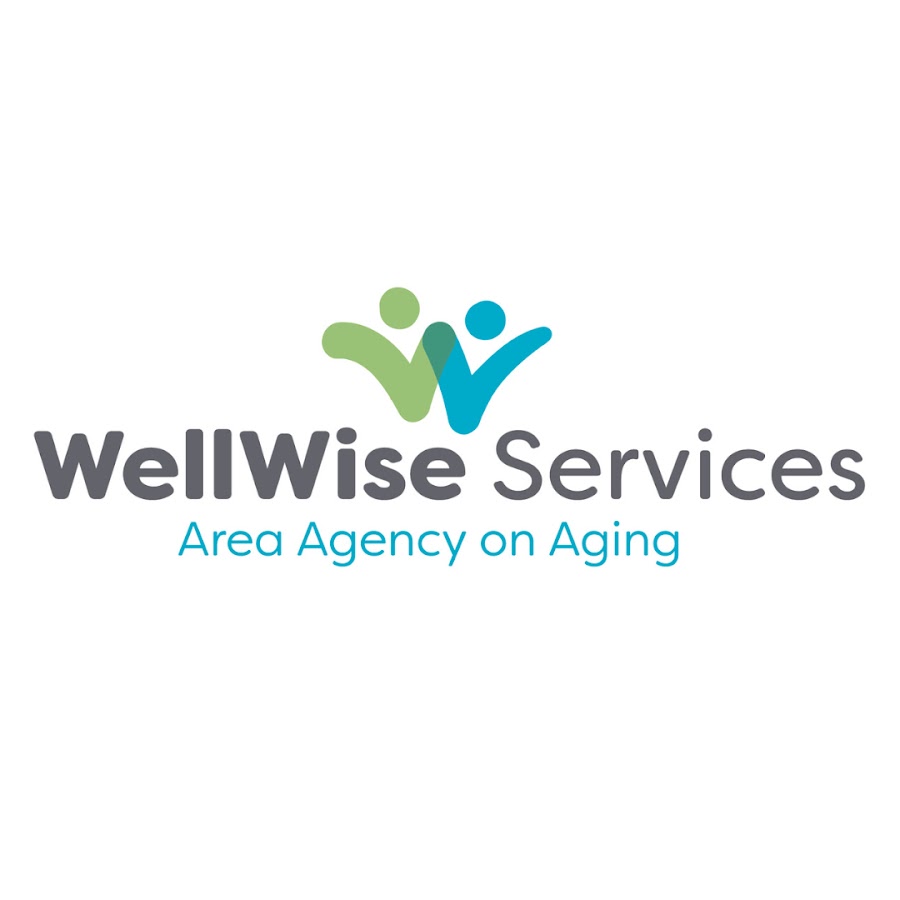 7-Step Safe Haven Framework for Replication
1
2
Use AAA to Understand Population
Strengthen Relationships
Assess population needs
Identify local care resources
Create Partnerships
Develop a Community Coalition
Participate in MDTS
Build Awareness
Garner Community Support
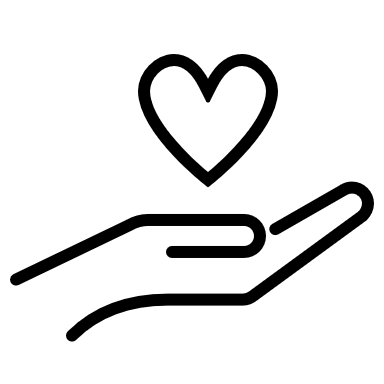 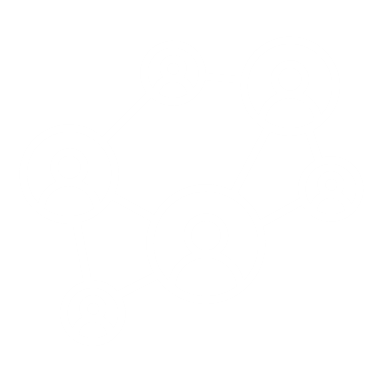 3
Build Housing Opportunities
5
Identify temporary housing options
Create relationships with hotels
Work with landlords to offer rental opportunities
Create pathways to permanent housing
Deliver Services
Emotional support
Emergency financial support
Crisis intervention
Advocacy
Options Counseling
Care management
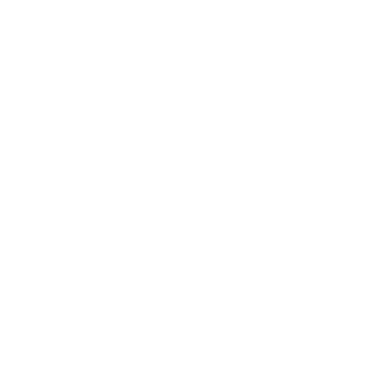 4
Develop and Implement Plan
Develop a Budget
Hire and train staff
Develop programming
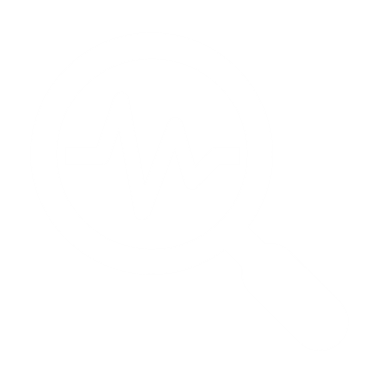 7
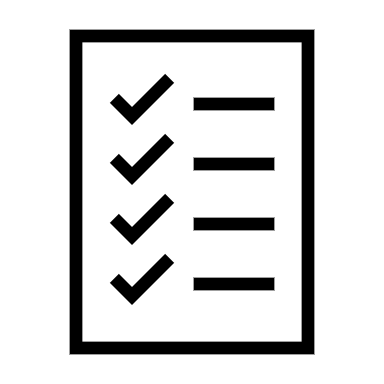 Monitor and Evaluate
Collect data
Analyze data
Implement process improvement activities
6
Enhance Quality of Life
Stop maltreatment
Establish safety
Care for the individual
Understand their needs
Restore dignity, autonomy, and trust
Enhance quality of life
Vision
[Speaker Notes: KARA]